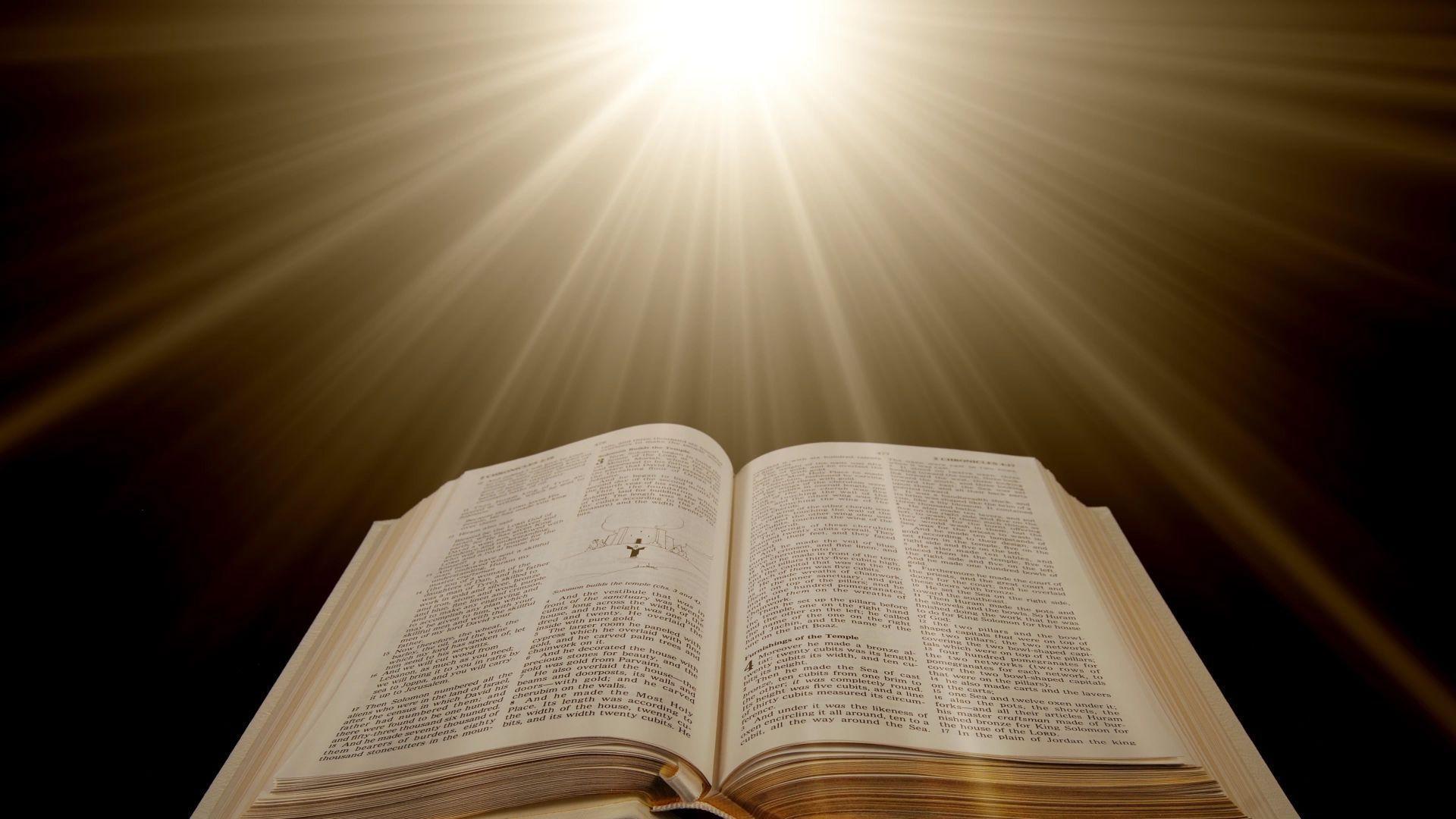 Preacher, Preparation, 
Presentation
A class on making and preaching sermons
Session 33
Practical 
Considerations
Building 
Bridges
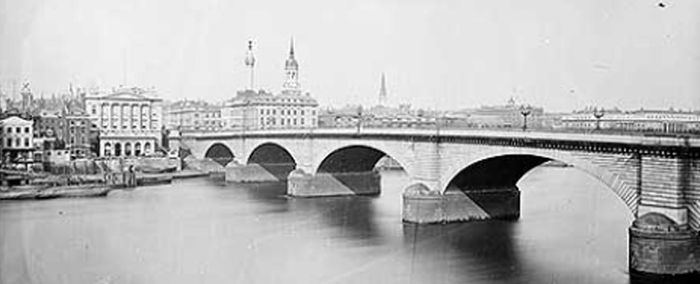 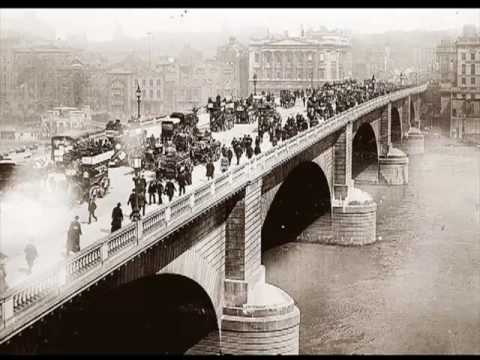 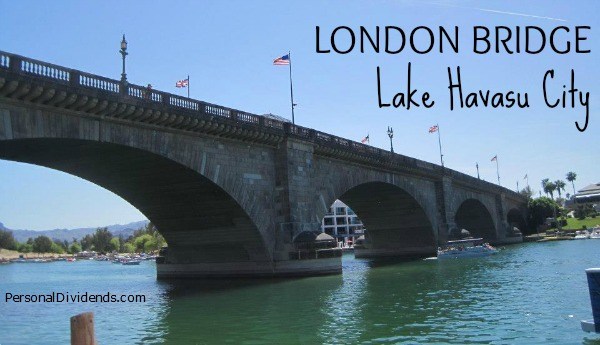 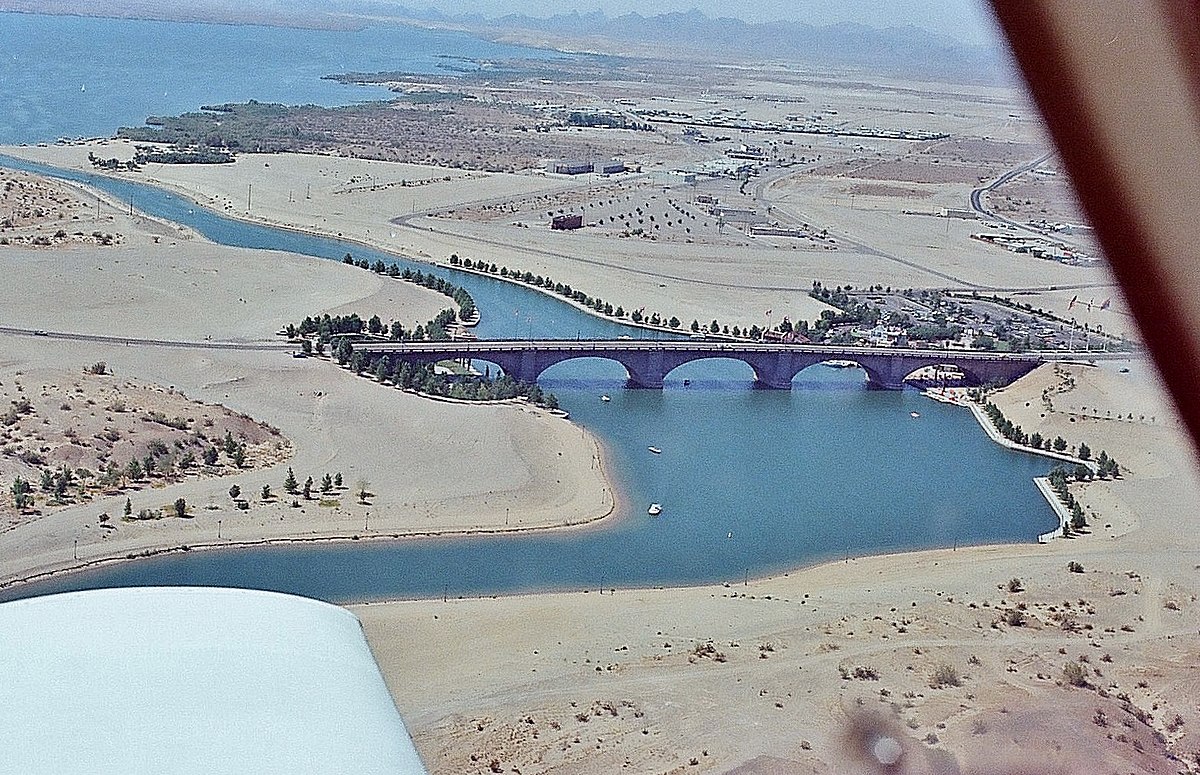 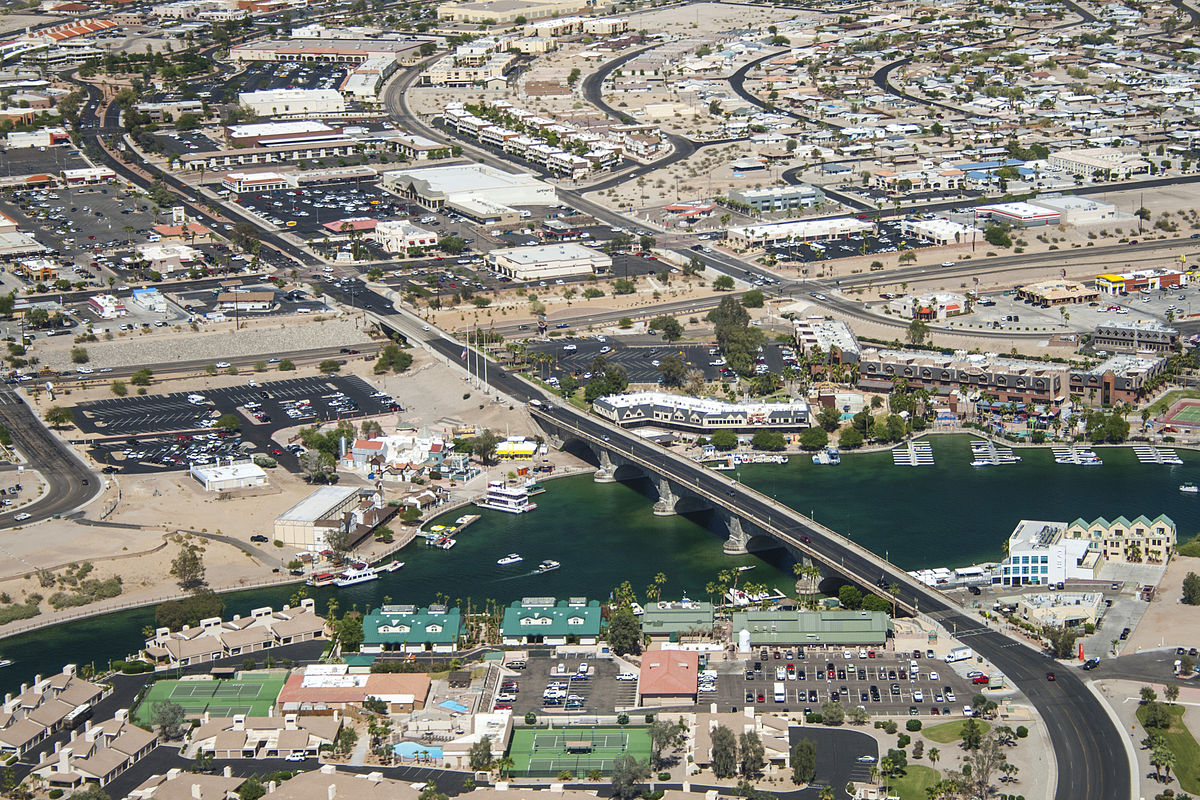 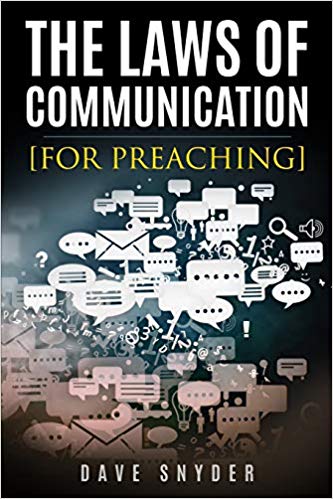 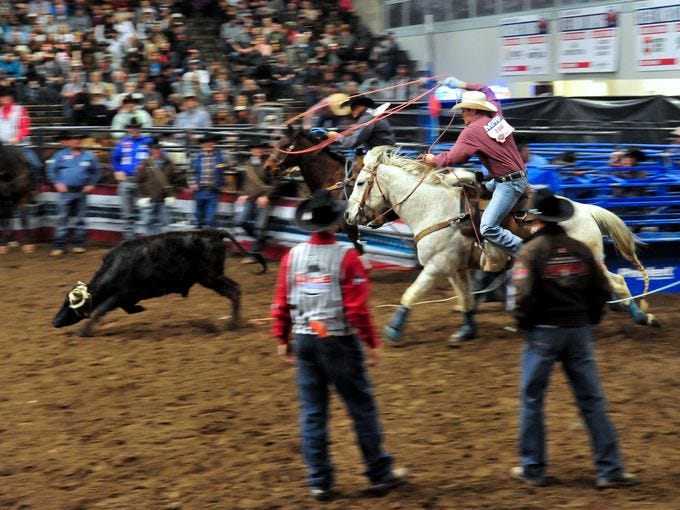 Top Complaints

Content irrelevant 
Too much analysis, too little answer. 
Too impersonal and too propositional—doesn’t relate to life
“Most sermons resemble hovercrafts skimming over the water on blasts of hot air, never landing anywhere.”
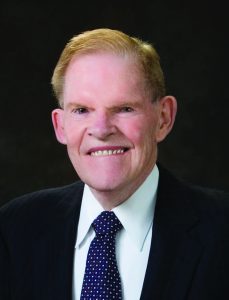 Who are they?
	Young?  Old? 
	Educated? 
	Ethnic experience?
	Rural?  Urban?
Who are they?
What do they believe?
	Doctrinally? 
	Convictions? 
	Bible knowledge?
Who are they?
What do they believe?
What do they know 
			about God?
	- almost nothing 
	- preaching can be too 
	   “preachy”
Who are they?
What do they believe?
What do they know 
			about God?
How can I help them come to 
	terms with who they are?
Steps to determine culture

Advance research
	-food choices, websites, 
 	  city hall, demographics
Steps to determine culture

Advance research
2.  Understand what are their felt needs 
3.  Meet them at the door
Steps to determine culture

Advance research
2.  Understand what are their felt needs 
Meet them at the door
Get to know them
Steps to determine culture

Advance research
2.  Understand what are their felt needs 
Meet them at the door
Get to know them
Listen to the Listeners
Listen before the message 
	- group sermon prep 
	- practice preach to
	  someone
	- Bible study
Listen after the message 
	- random evaluation 
	- sermon reflection group

Reuel Howell, Partners in Preaching
What did the sermon say to you?
What difference, do you think the sermon will make in your life? 
How did the preacher’s method, language, illustrations and delivery help or hinder your hearing of the message? 
Do you agree with any of it?  What would you have said about the subject.